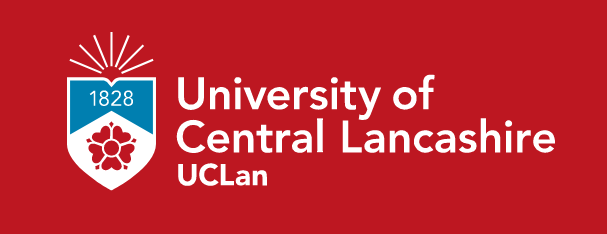 Nurse Degree Apprentices
Course Leader Tracey Kearns
tkearns@uclan.ac.uk
Course validated for all fields of Nursing
Complete the same modules as the non degree pathway (Direct Entry)
Delivery mode – Attendance at University one day a week
4 year programme – spilt across Part 1, Part 2 and Part 3
Recognition of Prior Learning considered
Integrated EPA
BSc Pre-Registration Nursing – Registered Nurse Degree Apprenticeship
Entry requirements
UCAS points
104 UCAS points for Adult, Mental Health, Learning Disabilities 
120 UCAS points for Children & Young People
Maths - Grade C or above (or equivalent) 
English - Grade C or above (or equivalent) 
Certificates required at the point of application / entry
Applications
Initial expression of interest via the Employer
Employer to liaise with the Admissions Tutor Kim Slater KSlater4@uclan.ac.uk
Practice partners need to be validated with the Nursing & Midwifery Council
Interviews conducted in partnership with the employer and UCLan
Interview questions shared by the Higher Education Institute [HEI] – developed in Partnership with Practice partners, HEI and Comensus
Learners / Employers
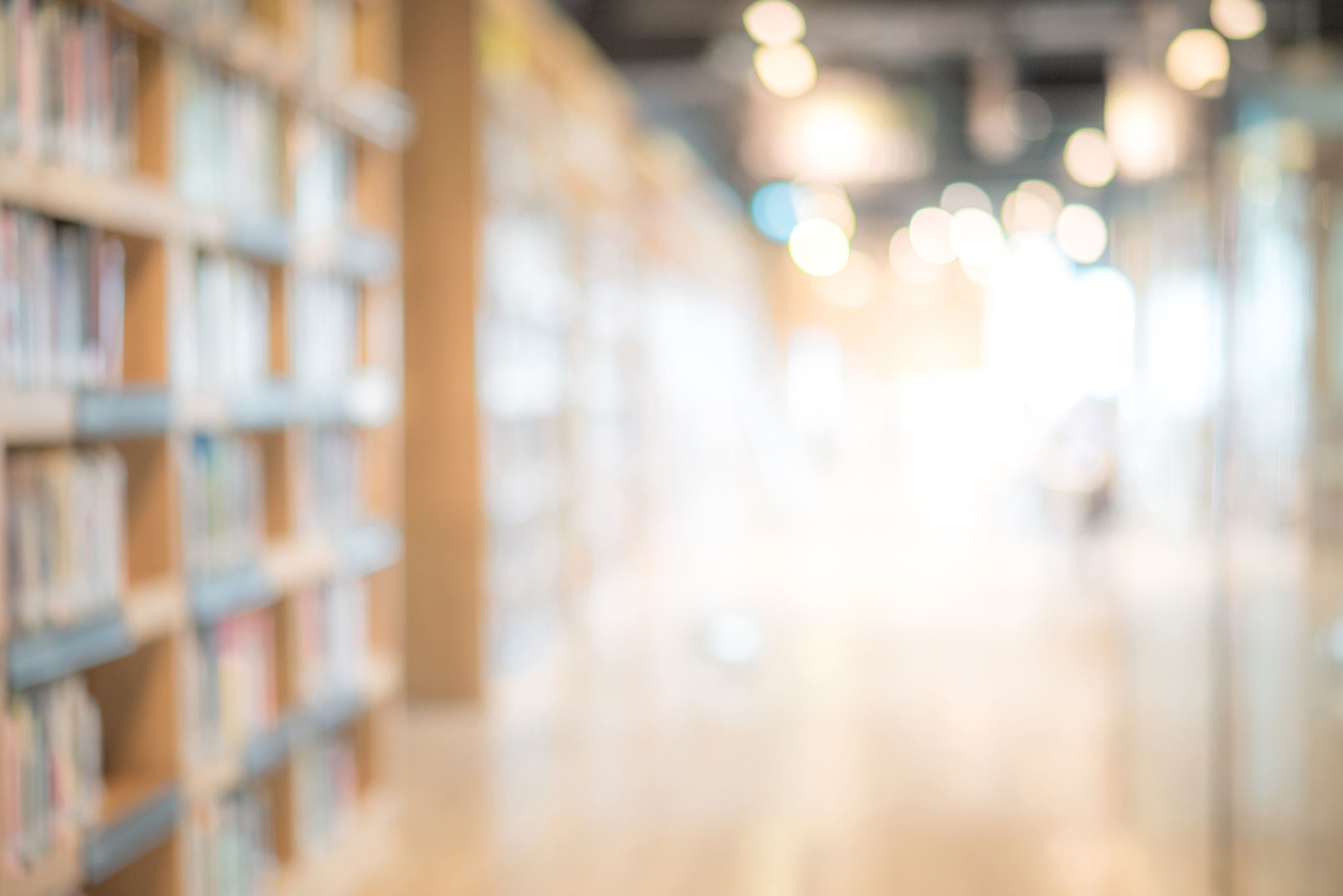 Employed a minimum of 30 hours (Apprenticeship Standards) 
University day is included in their contracted hours
Placements are managed / sourced by the Employers
Complete 2,300 supernumerary hours
Note – this is reduced with successful RPL
Need to have exposure to:-
At home
Close to Home
In Patient experiences
Exposure to all fields of Nursing & night duty
Academic study
Part 1 – Level 4 – NU1301 (60 credits) & NU1302 (60 credits)

Part 2 – Level 5 – Field specific modules
Essentials 1 (30 credits)
Nursing practice 1 (30 credits)
Essentials 2 (30 credits)
Nursing practice 2 (30 credits)

Part 3 – Level 6 – NU3373 (60 credits) and field specific Nursing practice module (60 credits)

Variety of assessment methods
[Speaker Notes: New curriculum introduced March 25]
Support
Course Leader / Deputy Course Leader
Personal Tutor
Apprentice Educator
Conduct tripartite reviews
Provide Onefile drop in sessions
Academic Assessor
Practice Assessor / Practice Supervisor
Practice Education Facilitator
Wider UCLan support
Health and Well being services
WISER – academic workshops
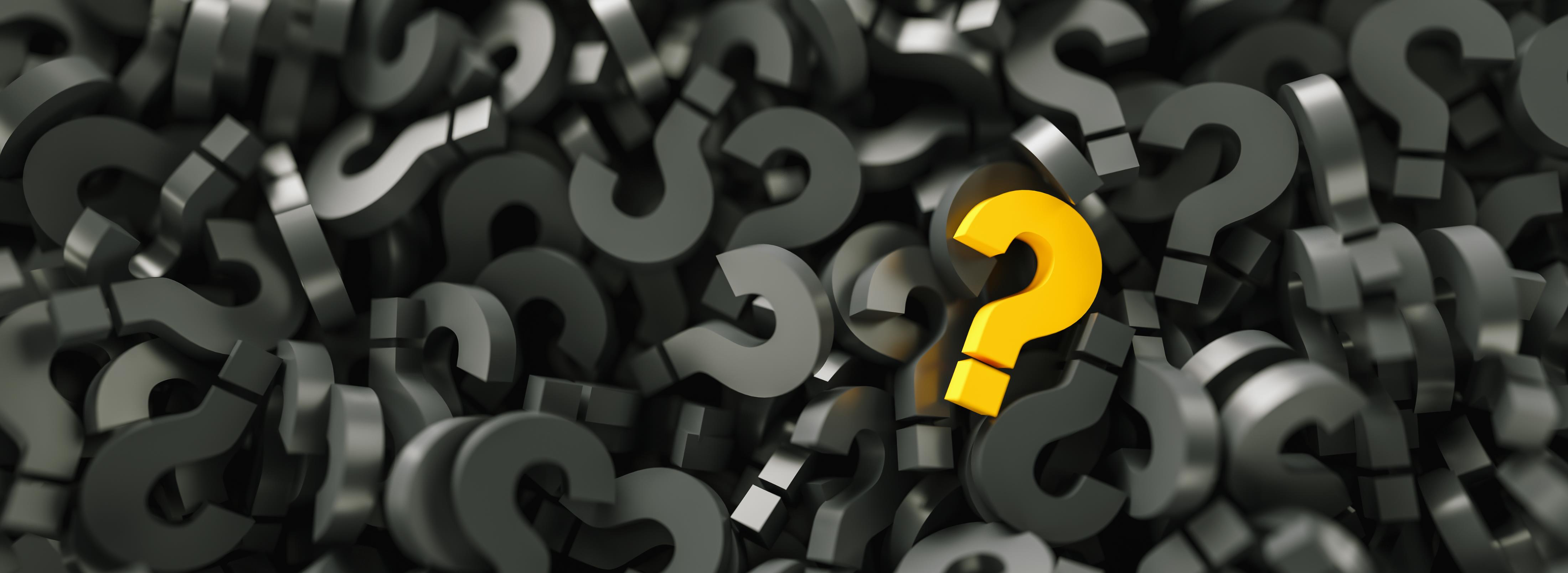 Any questions